КТМУ КАРЬЕРАЛЫК ӨНҮКТҮРҮҮ КЕҢСЕСИ
KTMÜ KARİYER GELİŞTİRME OFİSİ
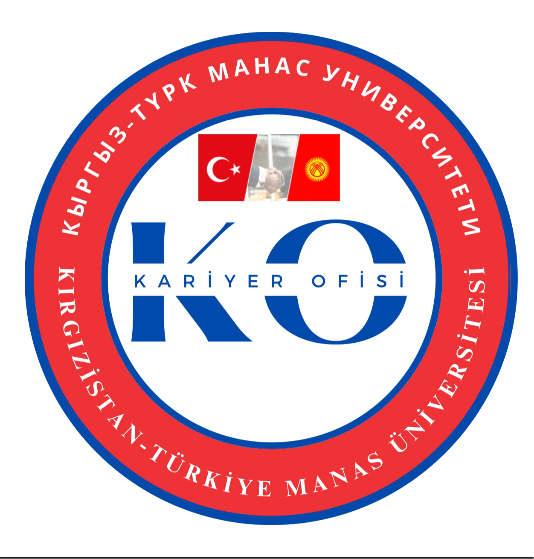 2023-2024 ж.ж. КТМУ БҮТҮРҮҮЧҮЛӨРҮНҮН 
КЕСИПТИК ЖАНА СЕКТОРДУК АНАЛИЗИ
2023-2024 EĞİTİM-ÖĞRETİM YILI KTMÜ MEZUNLARI MESLEKİ VE SEKTÖREL DURUM ANALİZİ
2024
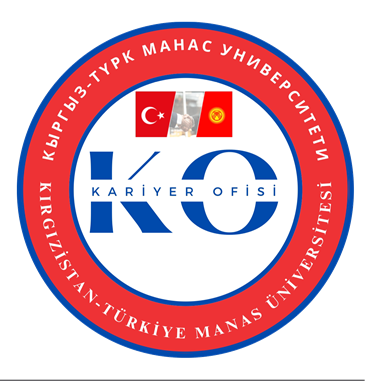 Бул изилдөө КТМУ Карьералык өнүктүрүү кеңсеси тарабынан 2023-2024-окуу жылында университетибиздин курамындагы 10 факультетти жана 1 кесиптик окуу жайды бүтүргөн студенттерибиздин кесиптик статусун жана кайсы тармактарда иштеп жатканын аныктоо максатында жүргүзүлдү.
Маалыматтар шилтемеде (https://forms.gle/atFcnWvhtr6MdKLG7) "Google Forms" онлайн сурамжылоосуна биздин бүтүрүүчүлөр тарабынан берилген жооптордон алынды. 	
	Изилдөөнүн мазмуну:
1. Жалпы маалымат;
2. Бүтүрүүчүлөрдүн ишке орношуу жана тармактык анализи;
3. Иштеген бүтүрүүчүлөрдүн тармактык анализи;

Bu çalışma KTMÜ Kariyer Geliştirme Ofisi tarafından, Üniversitemiz bünyesinde bulunan 10 Fakülte (Lisans) ve 1 Meslek Yüksek Okulundan (Önlisans) 2023-2024 eğitim-ğretim yılı mezun olan öğrencilerimizin mesleki durumlarını ve hangi sektörlerde çalıştıklarını belirlemek amacıyla yapılmıştır.
Veriler, mezunlarımızın (https://forms.gle/atFcnWvhtr6MdKLG7) linkinde bulunmakta olan “Google Forms” online anketine mezunlarımızın vermiş olduğu cevaplardan alınmıştır. 	
	Çalışmanın İçeriği:
1. Genel Bilgi;
2. Mezunların İstihdam Durumu Analizi;
3. Çalışan Mezunların Sektörel Analizi;
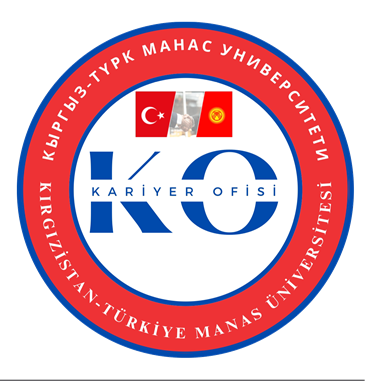 ЖАЛПЫ МААЛЫМАТ
GENEL BİLGİLER
2023-2024 ж.ж. ЖАЛПЫ БҮТҮРҮҮЧҮЛӨРДҮН САНЫ:
2023-2024  E.Ö. YILI TOPLAM MEZUN SAYISI:
877
Жалпы бүтүрүүчүлөрдүн / Toplam Mezunların:
804(91,7%) – Кыргызстандын жарандары / Kırgızistan Vatandaşları; 
27 (3,1%) –Түркиянын жарандары / Türkiye Vatandaşları; 
45 (5,2%) –Башка өлкөлөрдүн жарандары / Diğer Ülke Vatandaşları.
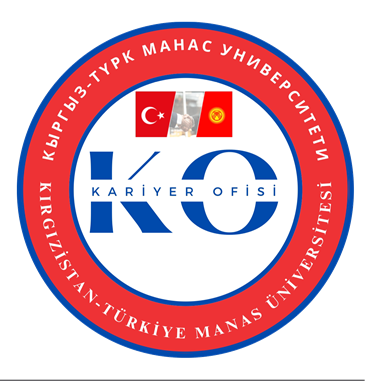 ЖАЛПЫ МААЛЫМАТ
GENEL BİLGİLER
2023-2024 ж.ж. ЖАЛПЫ БҮТҮРҮҮЧҮЛӨРДҮН САНЫ:
2023-2024  E.Ö. YILI TOPLAM MEZUN SAYISI:  
АНКЕТАГА ЖООП БЕРГЕНДЕРДИН САНЫ (GOOGLE FORMS :
ANKETİ YANITLAYAN MEZUN SAYISI (GOOGLE FORMS) :
877

625 (71,3%)
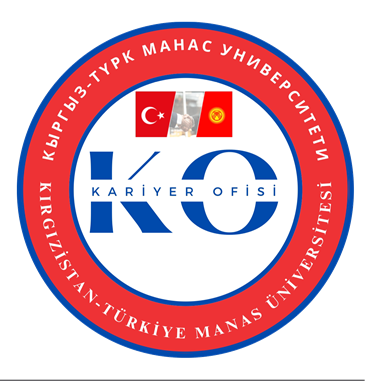 2023-2024 БҮТҮРҮҮЧҮЛӨРҮНҮН ИШКЕ ОРНОШУУ %
2023-2024 MEZUNLARININ İSTİHDAM ORANI
2023-2024 ж.ж. ЖАЛПЫ БҮТҮРҮҮЧҮЛӨРДҮН САНЫ:
2023-2024  E.Ö. YILI TOPLAM MEZUN SAYISI:  
АНКЕТАГА ЖООП БЕРГЕНДЕРДИН САНЫ (GOOGLE FORMS) :
ANKETİ YANITLAYAN MEZUN SAYISI (GOOGLE FORMS) :
150

92 (61,3%)
2023-2024 БҮТҮРҮҮЧҮЛӨРҮНҮН СЕКТОРДУК АНАЛИЗИ
2023-2024 MEZUNLARININ SEKTÖREL DAĞILIM ORANLARI
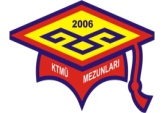 АНКЕТА ТОЛТУРГАНДАР/ANKET DOLDURANLAR: 625
ИШКЕ ОРНОШКОНДОР/İSTİHDAM EDİLENLER: 448
ИШКЕ ОРНОШКОНДО %/İSTİHDAM EDİLENLER ORANI: % 72
2023-2024 БҮТҮРҮҮЧҮЛӨРҮНҮН КЕСИБИ БОЮНЧА %
2023-2024 MEZUNLARININ ALANA GÖRE DAĞILIM ORANLARI
АНКЕТА ТОЛТУРГАНДАР/ANKET DOLDURANLAR: 625
ИШКЕ ОРНОШКОНДОР/İSTİHDAM EDİLENДУК: 448
ИШКЕ ОРНОШКОНДО %/İSTİHDAM EDİLENLER ORANI: % 72